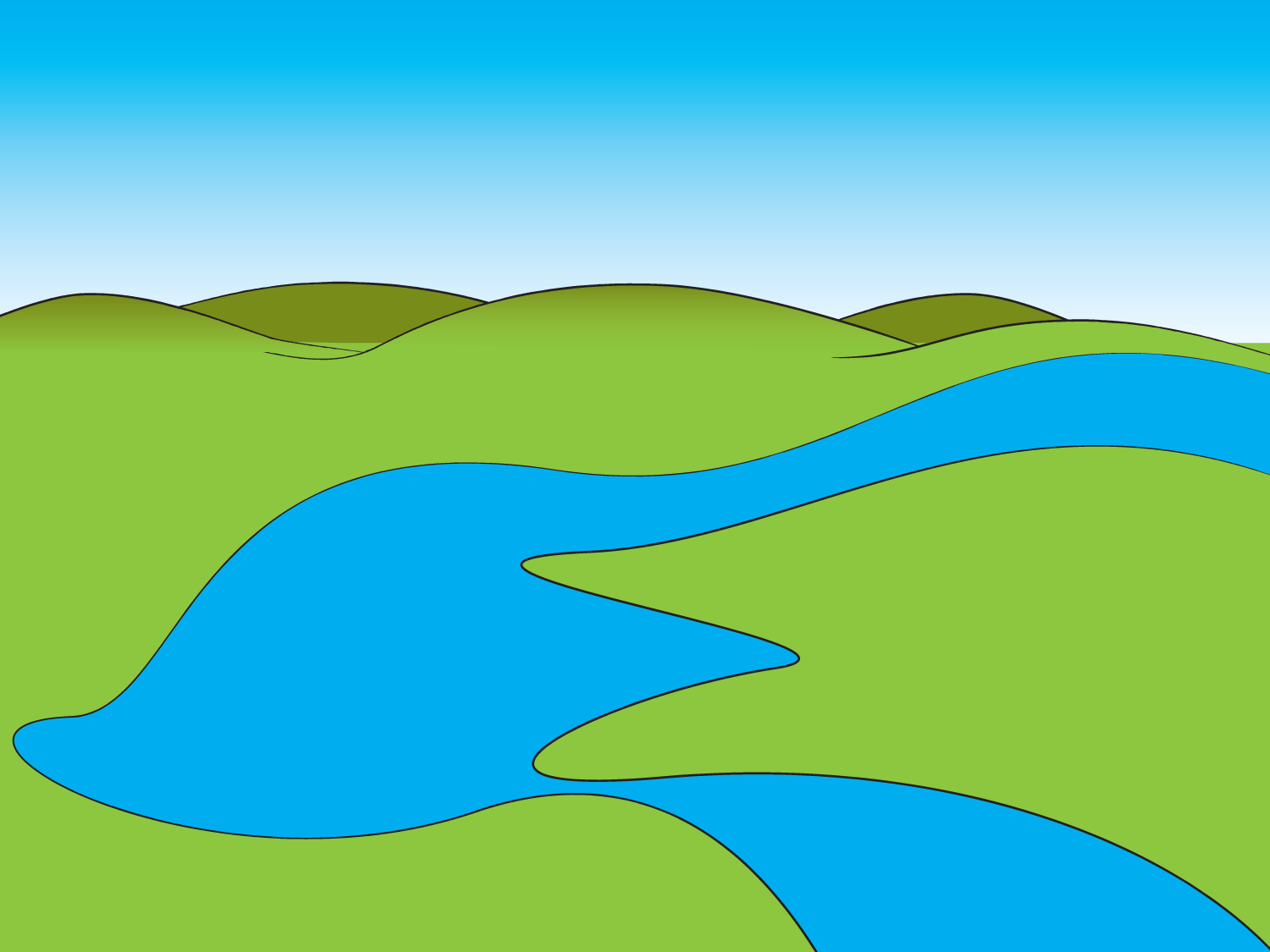 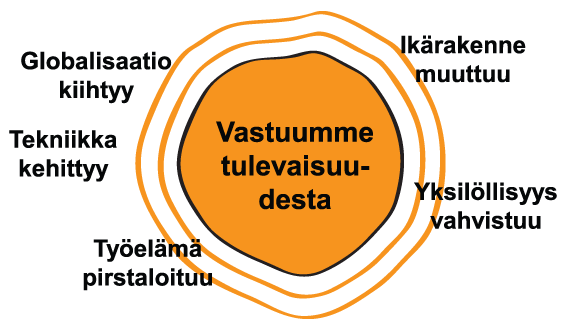 LUONNOS: Tapahtumia Etelä-Savossa 2016
Elinikäinen oppiminen ja nuorisotakuu
Kalenteri https://peda.net/hankkeet/eejn
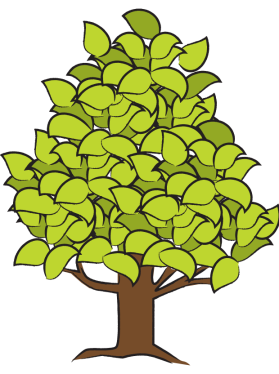 Nuorten foorumi 11-12/2016 Juvalla?
Itä-Suomen ohjauksen päivät 11/2016 P-Karjalassa
ISO ELO 11/2016
Yhteishaun teemapäivät keväällä ja syksyllä
Kohti uutta Ohjaamoa 3,  2/2016
Ohjaamo-toimijat 11/2016
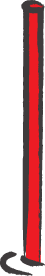 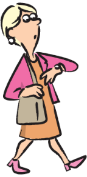 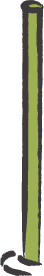 Elinikäisen oppimisen teemaviikko
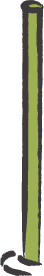 Oma robotti! tms. syksy
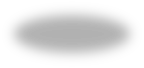 ISO ELO 2/2016
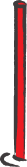 Valtakunnallinen tai ELY-alueiden yhteinen tilaisuus
Etelä-Savon ohjauksen ja nuorisotakuun pvä 5/2016
Digitaalinen kaupunkiseikkailu  syksy
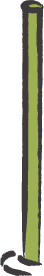 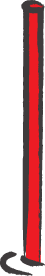 Ohjaamo-toimijat 4 krt/v.
Jokainen voisi kokea 
olevansa oman elämänsä tekijä.
ELO-pelto ja Nuorten pelto tarpeen mukaan > Osin Ohjaamo-toimijoiden tapaamisina?
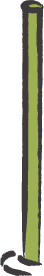 ISO ELO 8/2016
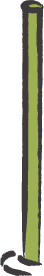 KV-tilaisuus 10/2016?
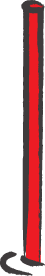 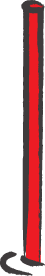 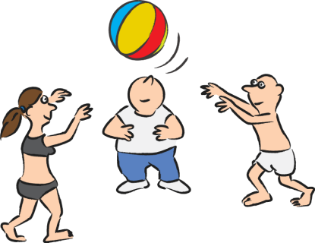 ISO ELO 5/2016
Kuvat: Martti Hänninen ja Kixit Oy, Heleen Paukkunen
Kuntien tapaamiset yms. toimijatapaamiset esim. tammi-maaliskuussa: nuorten ohjausverkostot, ELO, Ohjaamo > raportointi
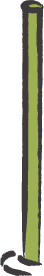 Ohjauksen verkostokoulutus 4/2016 ja yhteisesti sovitut koulutukset hankkeiden yms. kanssa
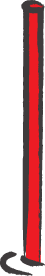 Kesätyöpörssi Slinna 1/2016., RekryOn MLI 2/2016., Rekrytreffit Pmäki 2/2016
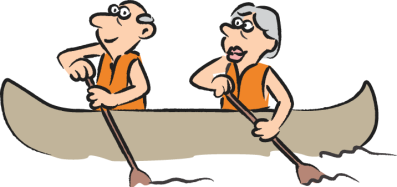 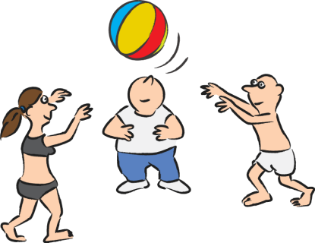 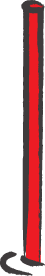 Etelä-Savon elinikäisen oppimisen ja ohjauksen  sekä nuorisotakuun strategia 2013 – 2016 ja toiminta 2014, Tuija Toivakainen 27.1.2014
Päivitys 25.8.2015